暖.ADJ
在春天开始后，天气变得越来越暖了。
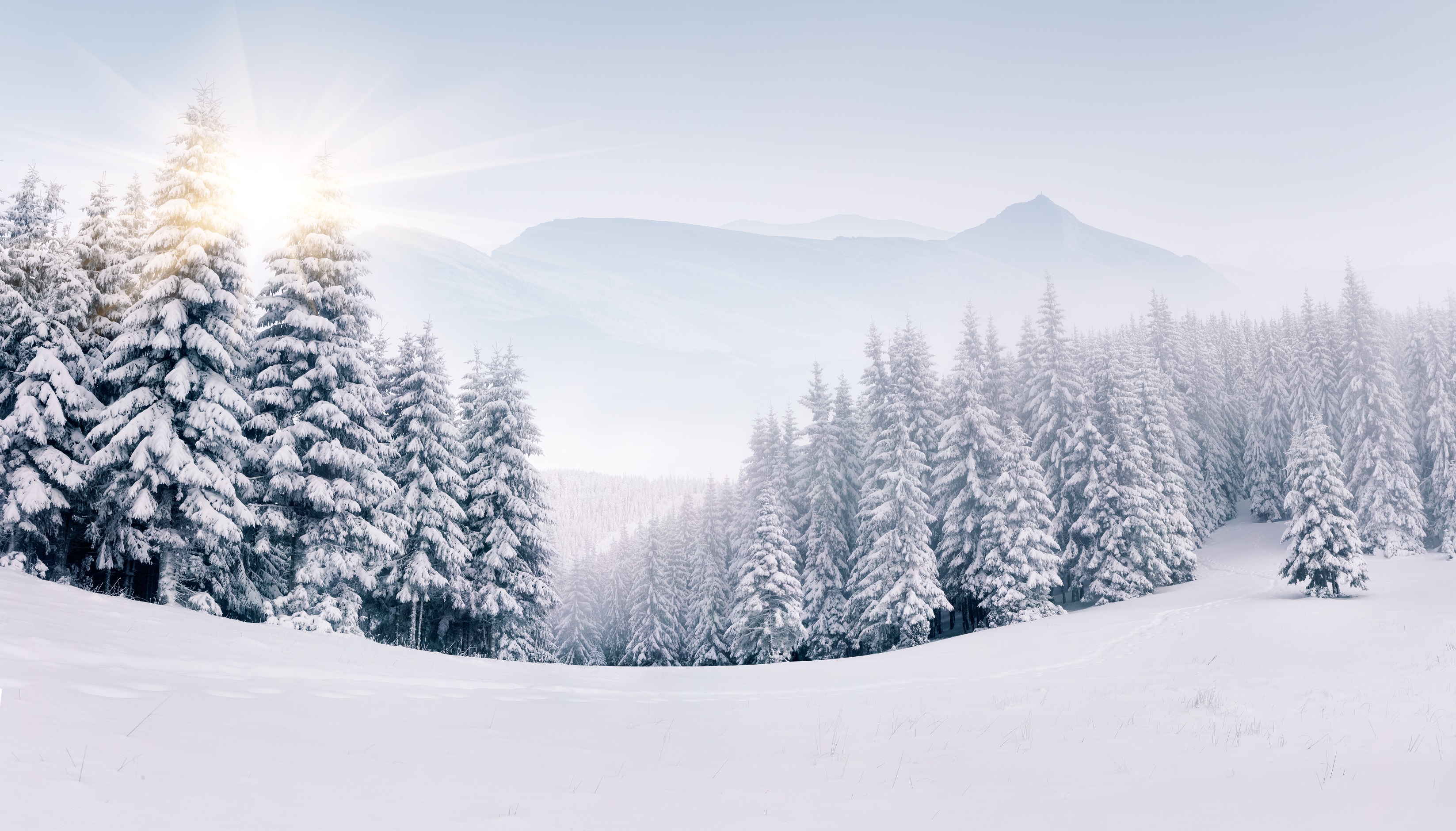 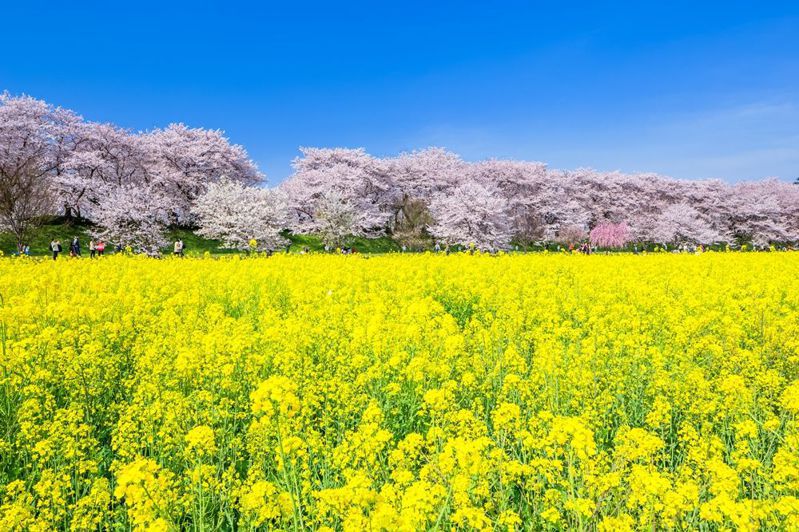 暖.ADJ
今年的冬天是个暖冬。
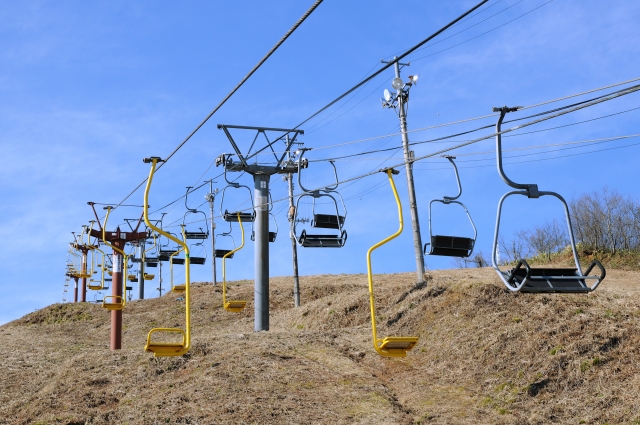 暖.ADJ
现代很多的污染让地球变暖了
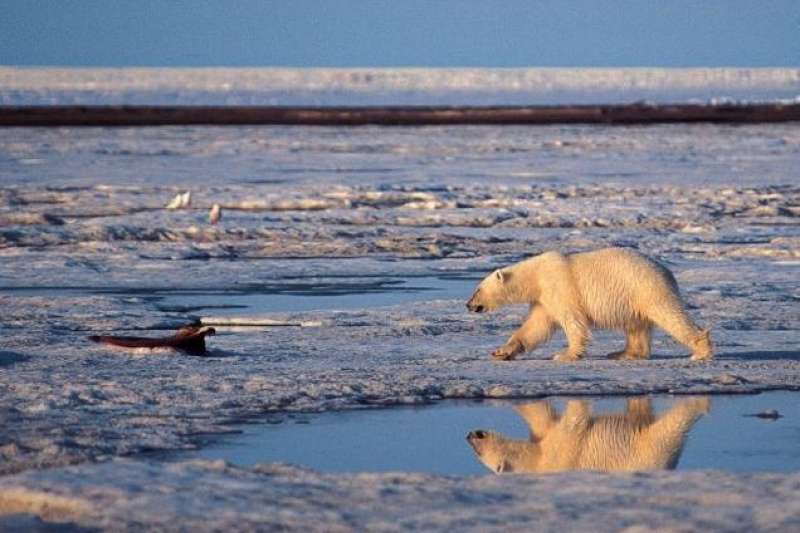 暖.ADJ
地球暖化的问题很严重
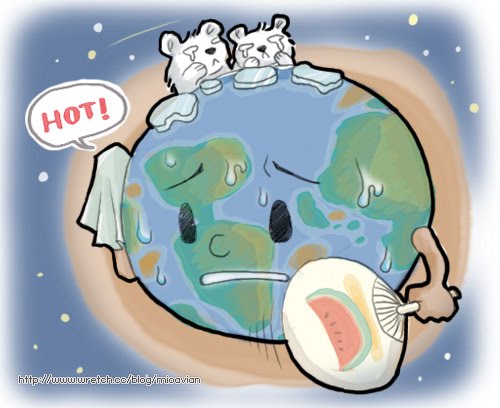 你喜欢暖冬还是冷冬呢?
是什么让地球暖化了呢?
既然.conj
既然睡不着，他决定直接起来打游戏
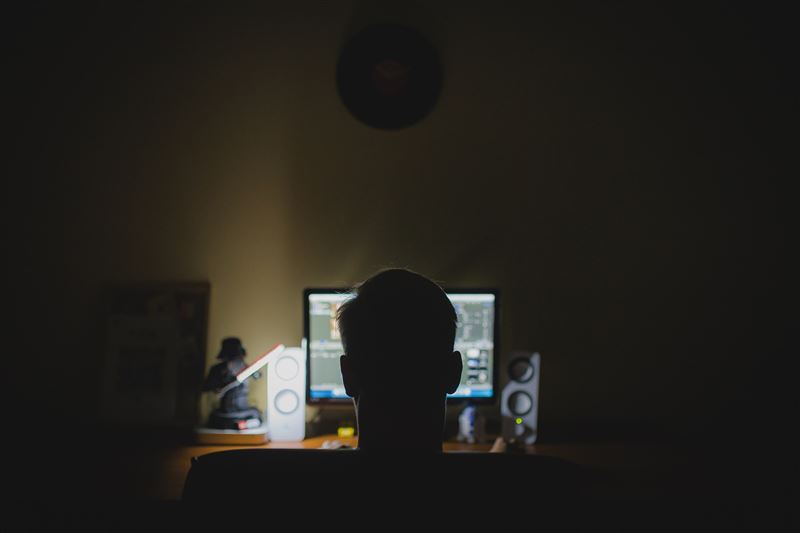 既然.conj
既然明天放假，不然我们就一起出去玩吧?
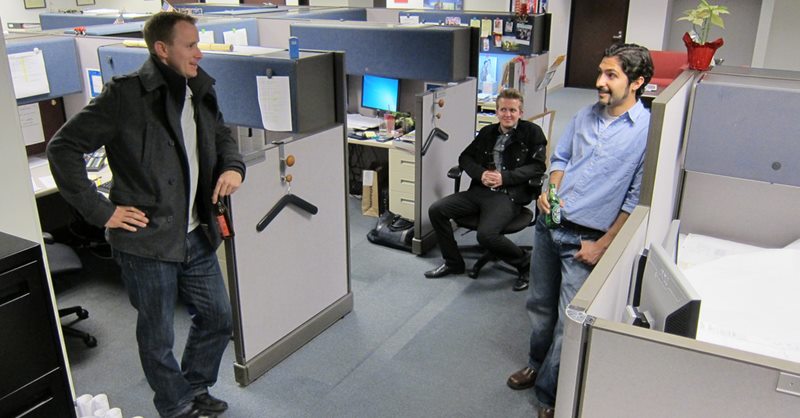 既然.conj
既然他们都不想要同意，那我们也不同意吧
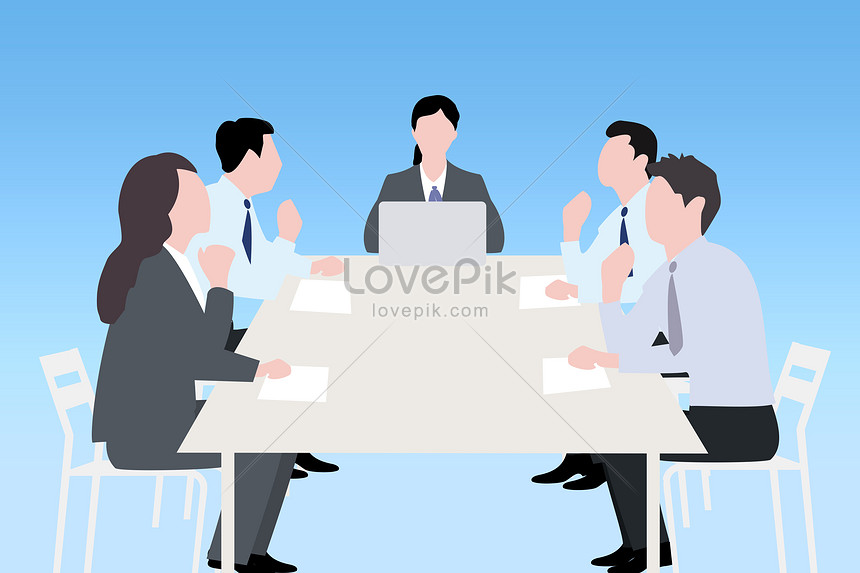 当你们开的旅馆突然停电了，你们会怎么办呢?
既然.conj
塑料袋.N
塑料袋的使用给地球的环境造成了很多的污染
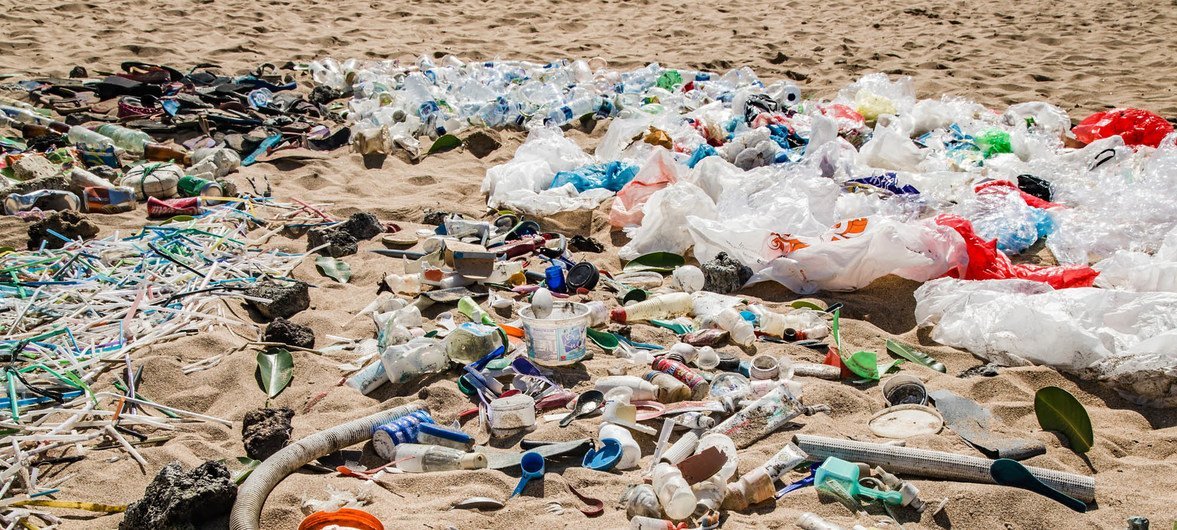 塑料袋.N
现在很多商店不免费提供塑料袋了
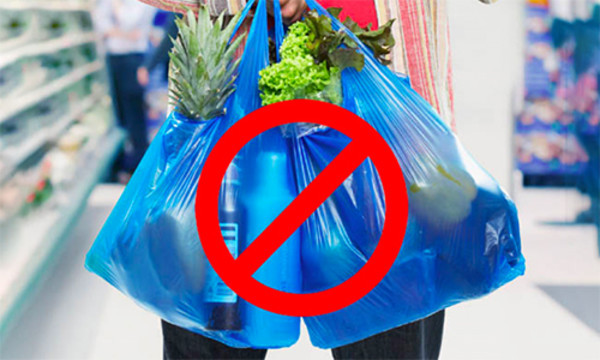 你什么时候会用到塑料袋呢?
在你的国家里面，你们对塑料袋的使用有什么规定呢?
减少.V
这家公司因为经济不好，减少了很多的支出，很多计划都
停了
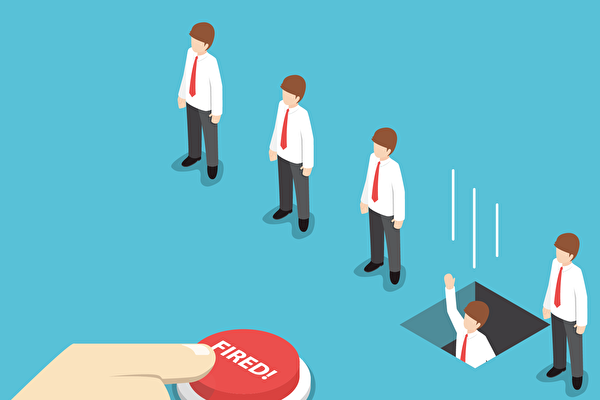 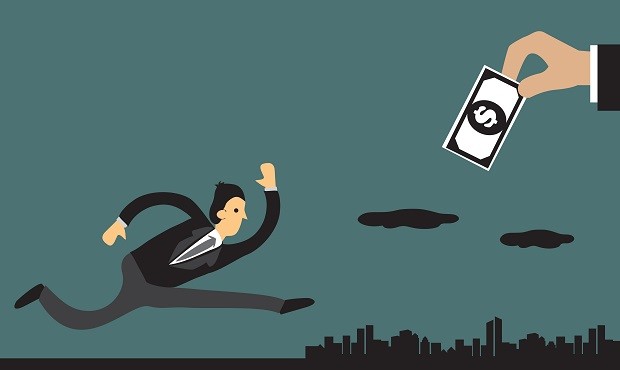 减少.V
为了保护环境，很多国家都希望大家减少开汽车
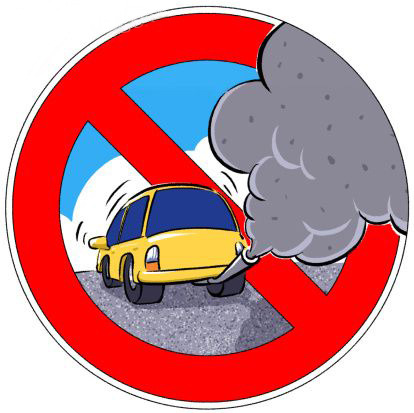 你觉得为了保护地球，我们该减少些什么呢?
鼓励.V
为了鼓励大家减少使用塑料袋，政府提高了塑料袋的价格
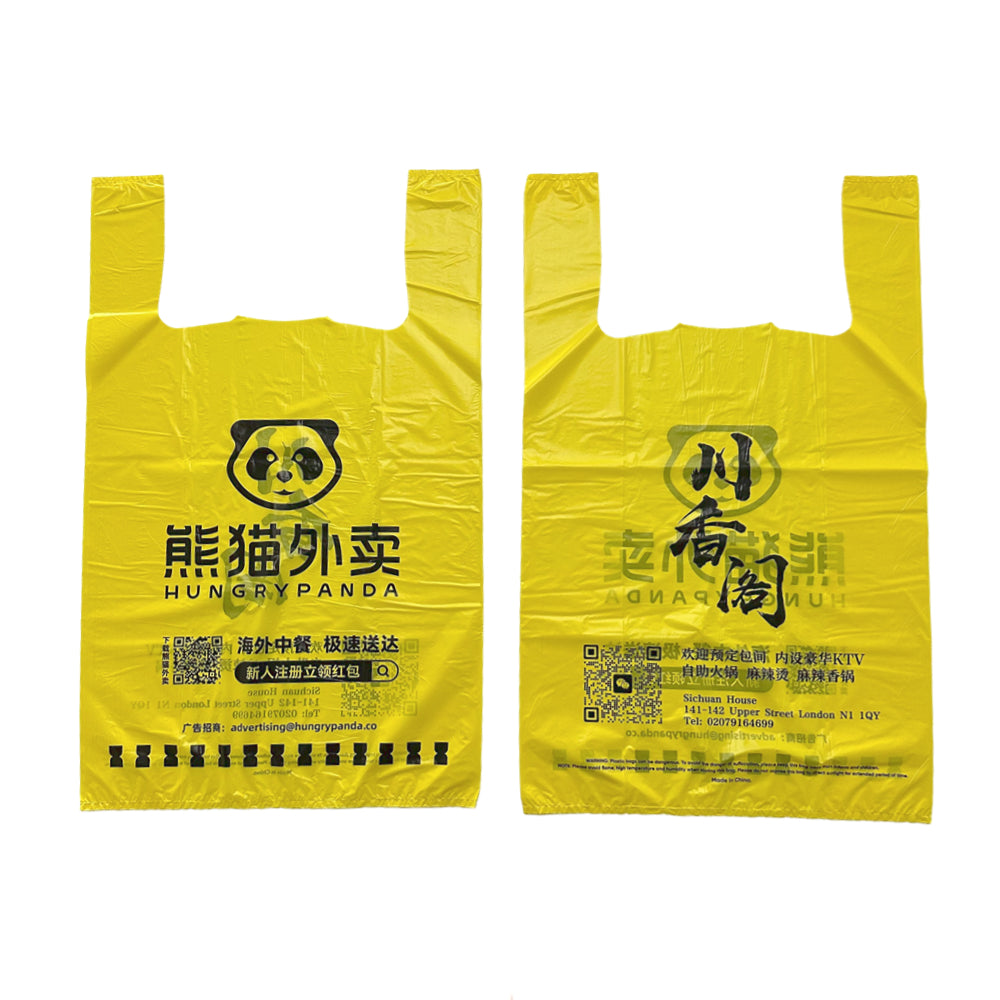 $ UP
鼓励.V
她鼓励大家上街，为了环保发声
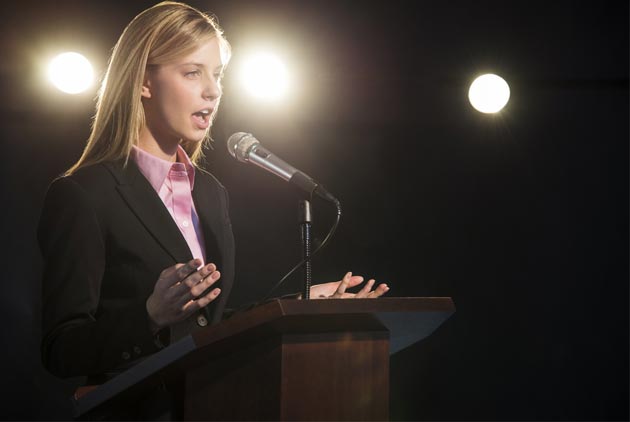 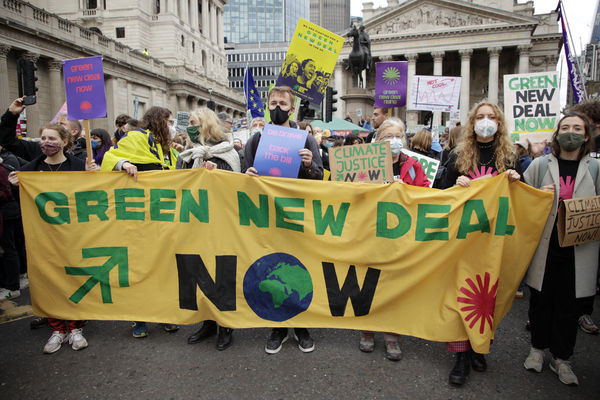 你觉得鼓励跟禁止，哪一种方法比较有效呢?
数量.N
这支手机进口的数量不多，因此价格很高
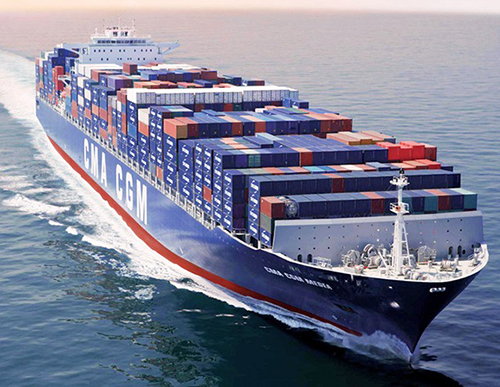 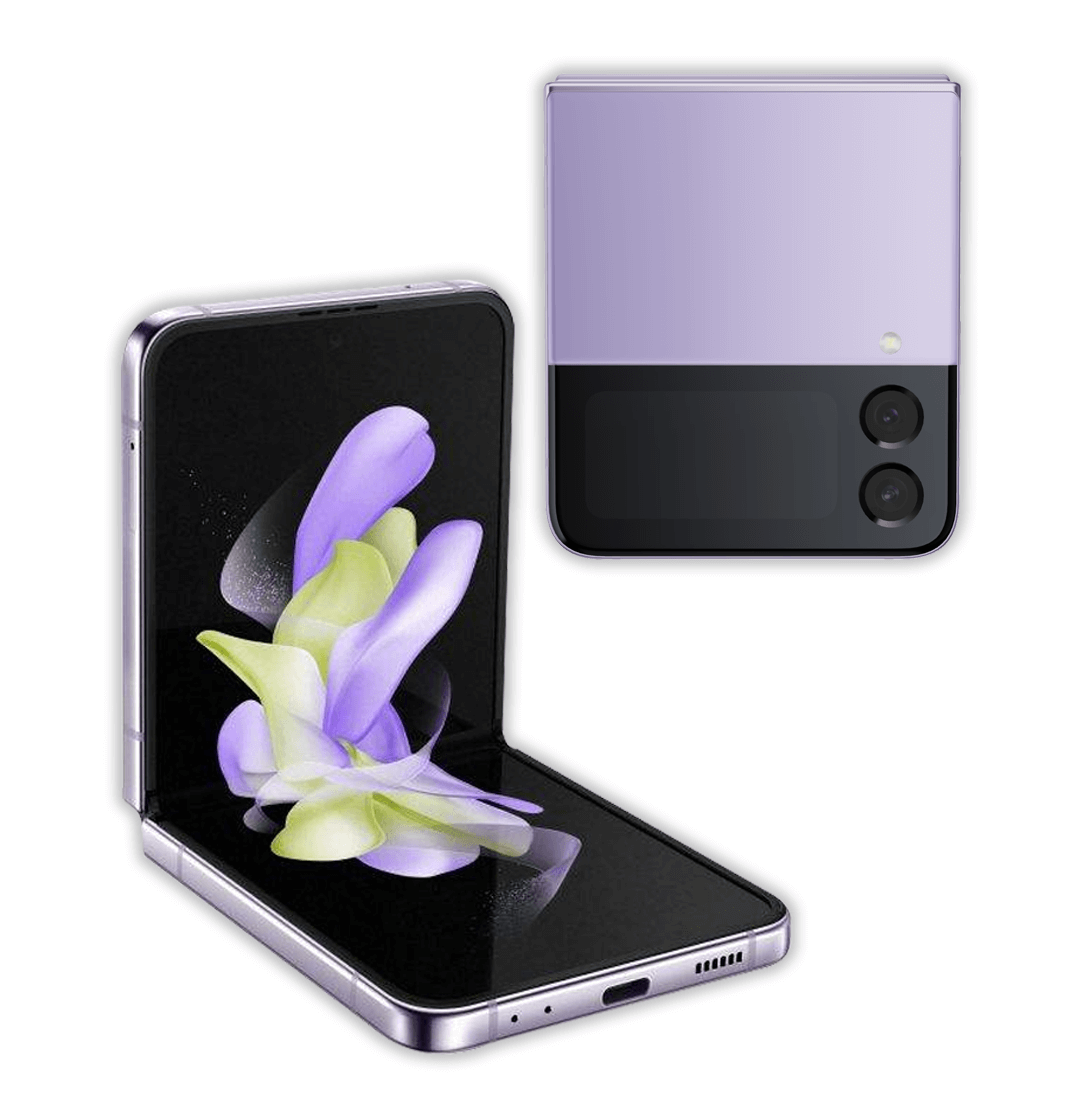 数量.N
现在塑料袋的使用数量比以前减少了很多
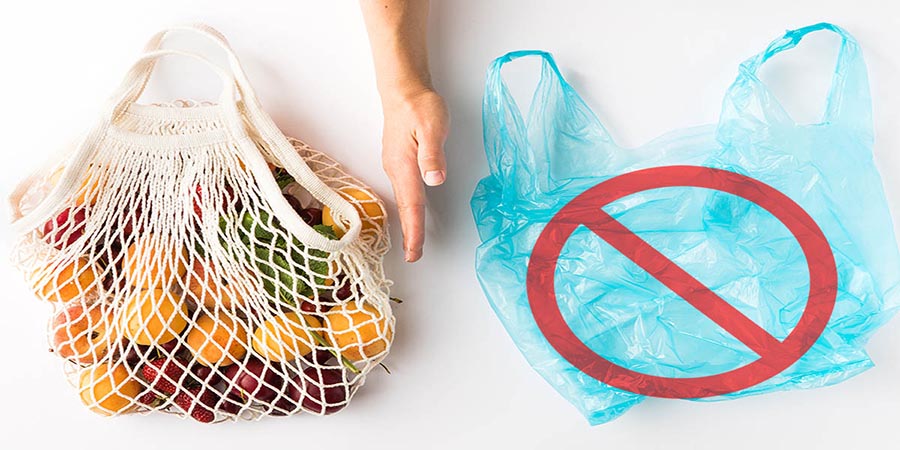 数量.N
在捷克吸烟的人的数量很多
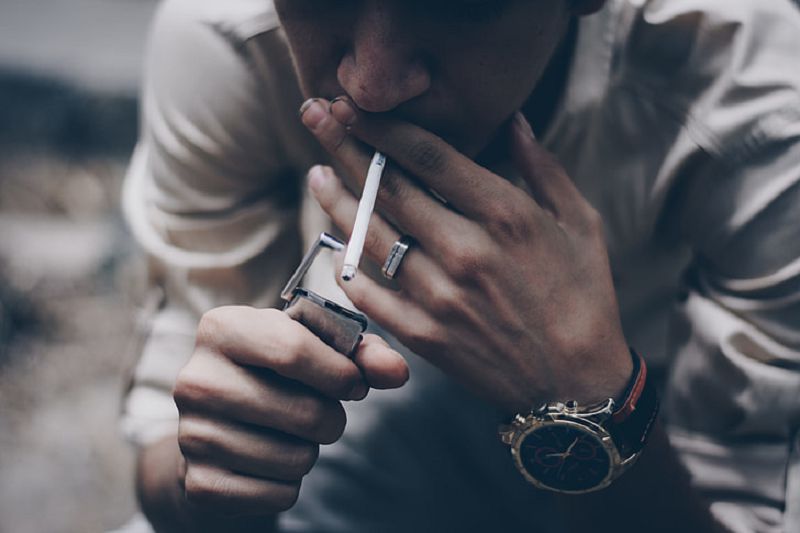 拒绝.V
她想回家睡觉，因此她拒绝了更多的工作
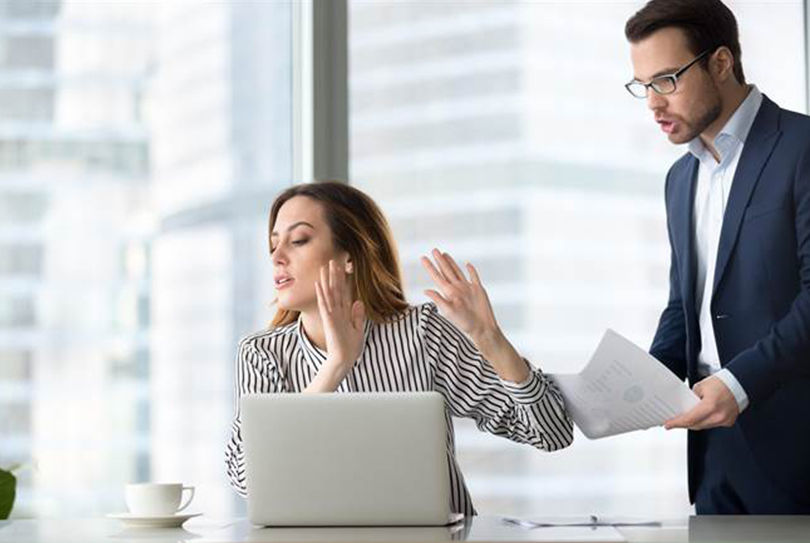 拒绝.V
他拒绝浪费的行为以保护地球
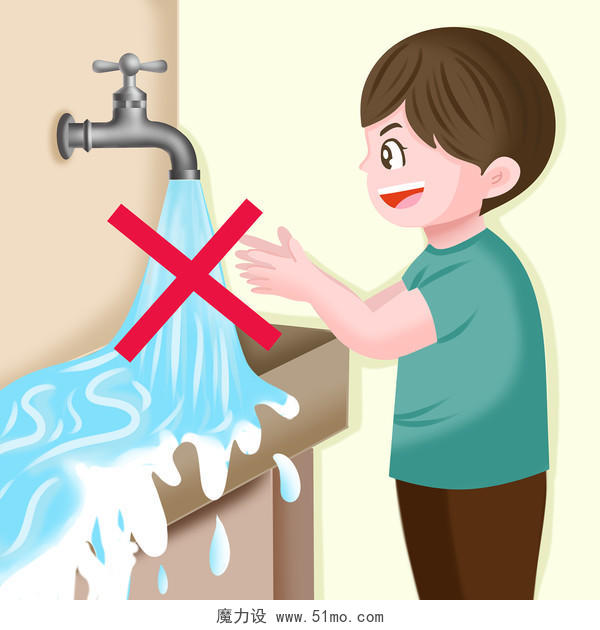 要怎么礼貌地拒绝别人的邀请呢?
为了保护地球，你觉得我们应该拒绝些什么呢?
于是.CONJ
她们路过了一间中餐馆，于是就进去吃了
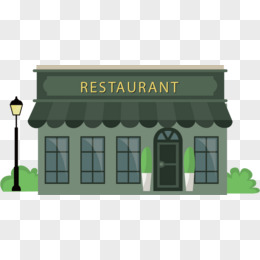 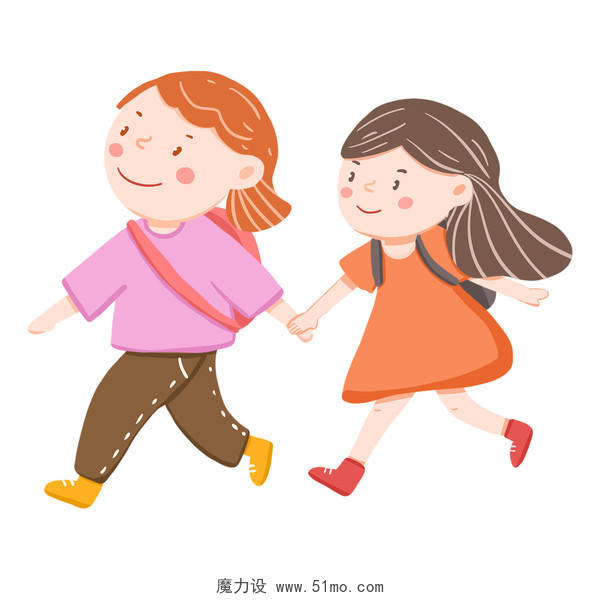 于是.CONJ
塑料被发现对环境有很大的坏处，于是人们开始用自己的袋子代替塑料袋
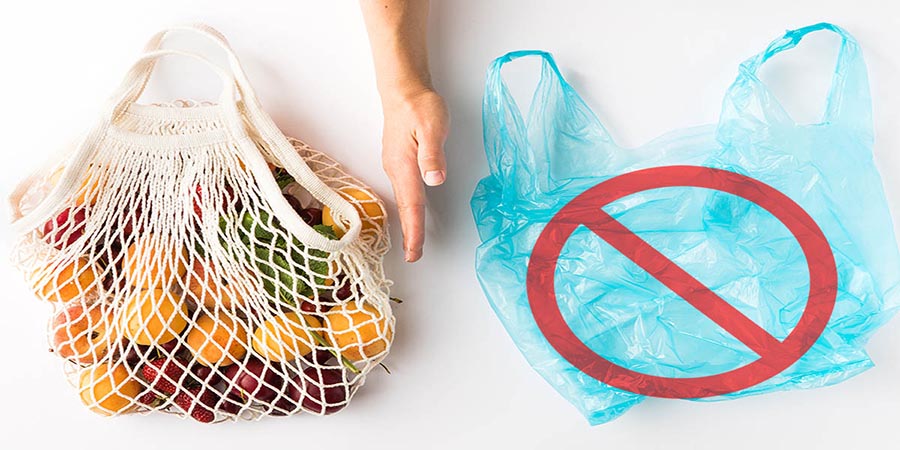 于是.CONJ
工厂的污染问题很严重，于是有些国家规定了环保标准，希望减少污染
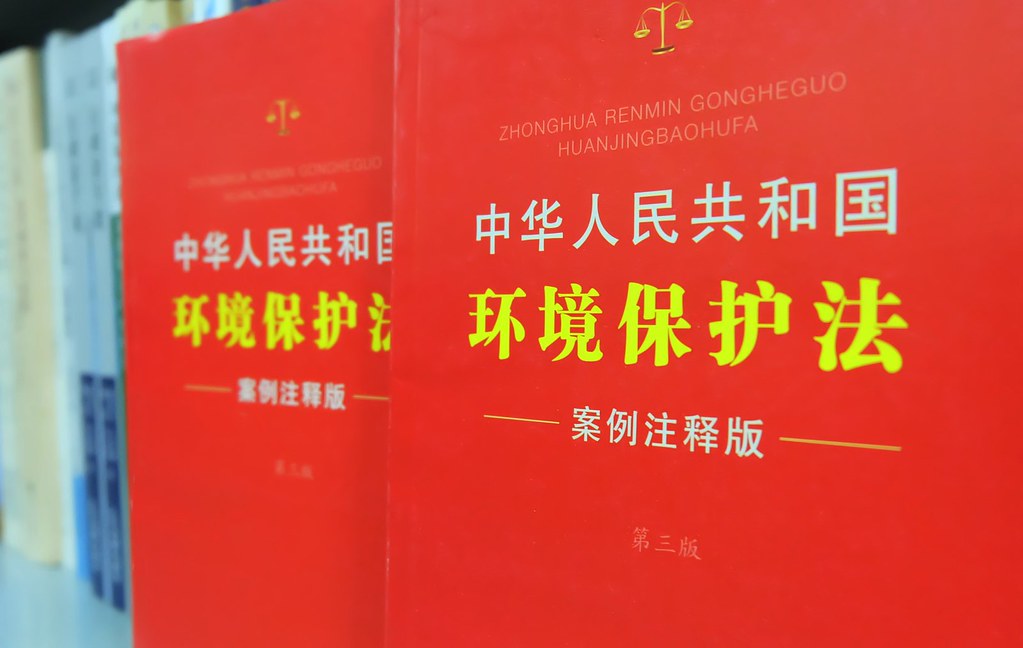 讨论一下如果你们是政府，你们希望减少塑料袋的使用数量，你们会怎么做呢?
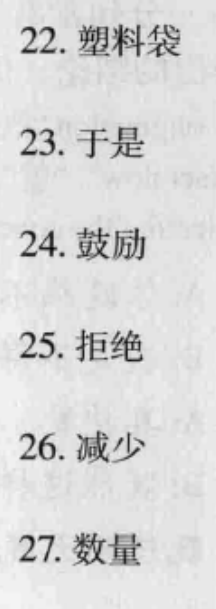 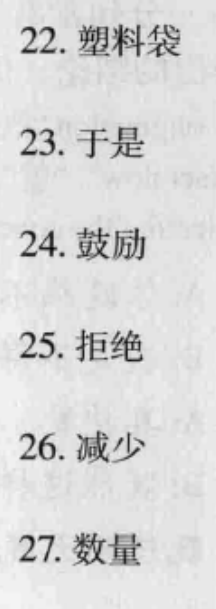 V.S
因此.CONJ
于是.CONJ
A
B
因此/于是
他发现自己变胖了，于是/因此他打算好好开始锻炼
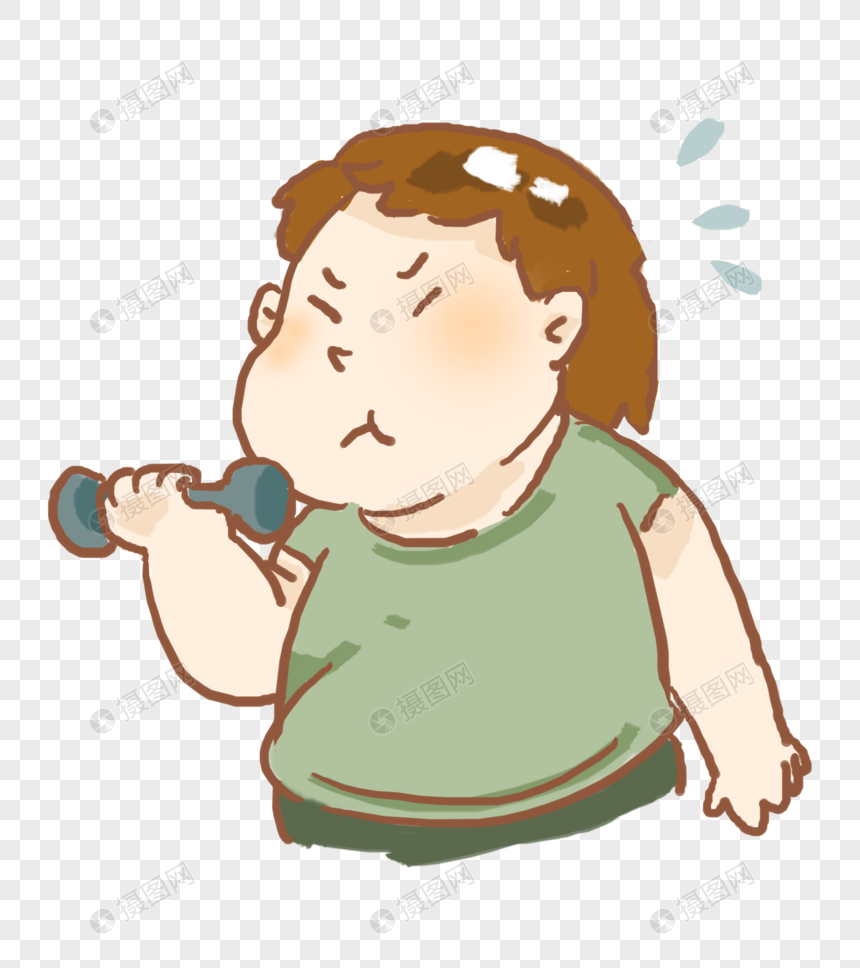 V.S
因此.CONJ
于是.CONJ
A
B
于是
他发现自己变胖了，于是他打算好好开始锻炼
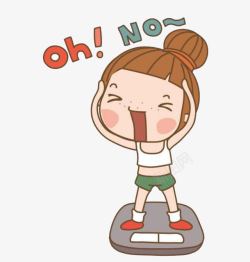 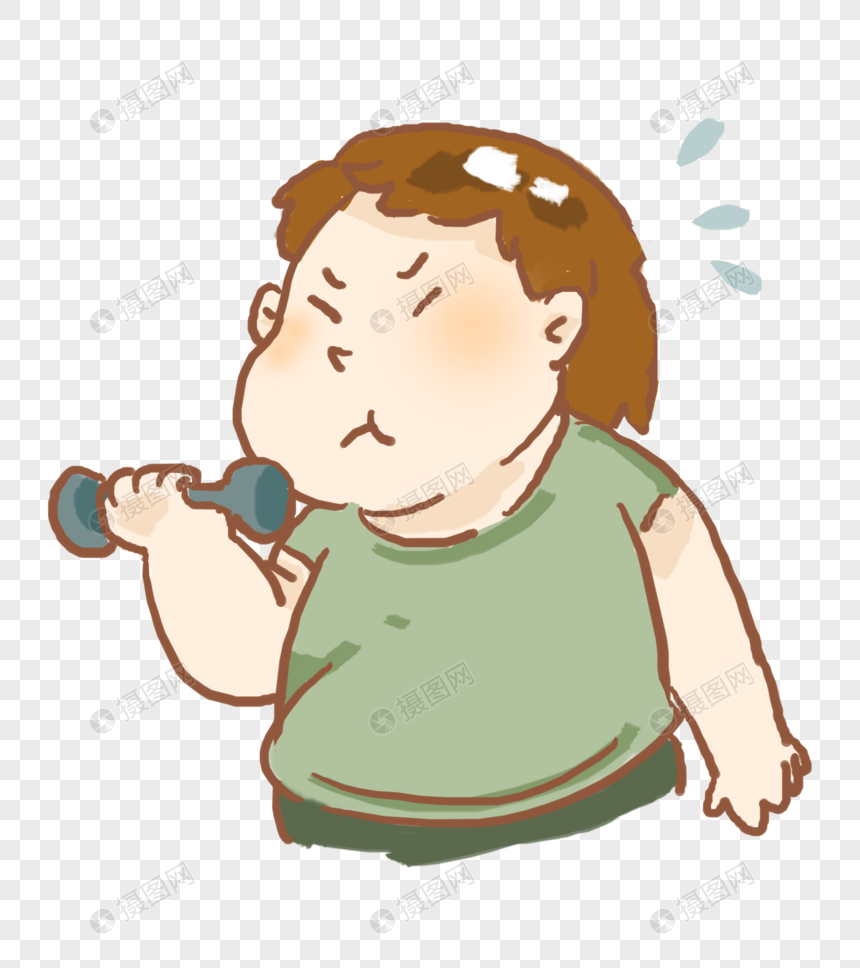 先
后
V.S
因此.CONJ
于是.CONJ
A
B
因此
他发现自己变胖了，因此他打算好好开始锻炼
结果
原因
[Speaker Notes: 02]